…o forse no
Una scelta difficile…
Cosa mi piace fare?
Cosa voglio diventare?
E’ la scelta migliore?
Quali possibilità mi offre adesso questo titolo di studio?
Troverò lavoro una volta uscito?
Sono adatto a questa scuola?
Scelta delle materie
Scelta dell’ambiente scolastico
A caccia di opportunità
È la scuola adatta a me?
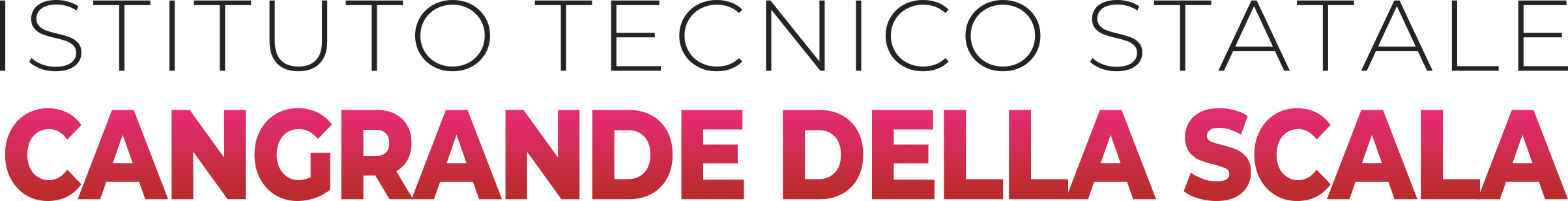 LA NOSTRA

 ORGANIZZAZIONE
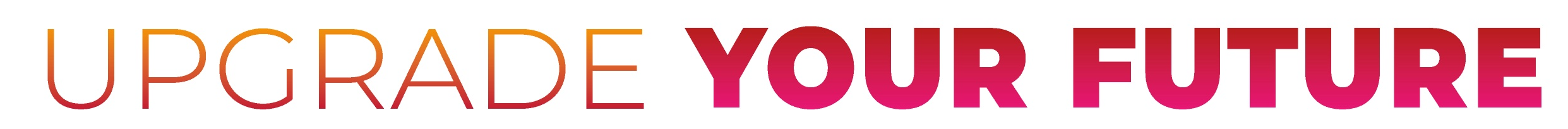 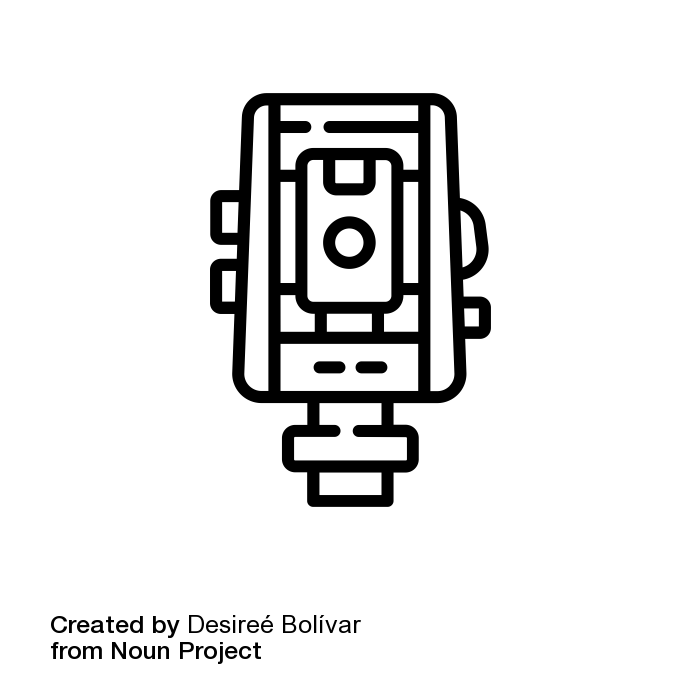 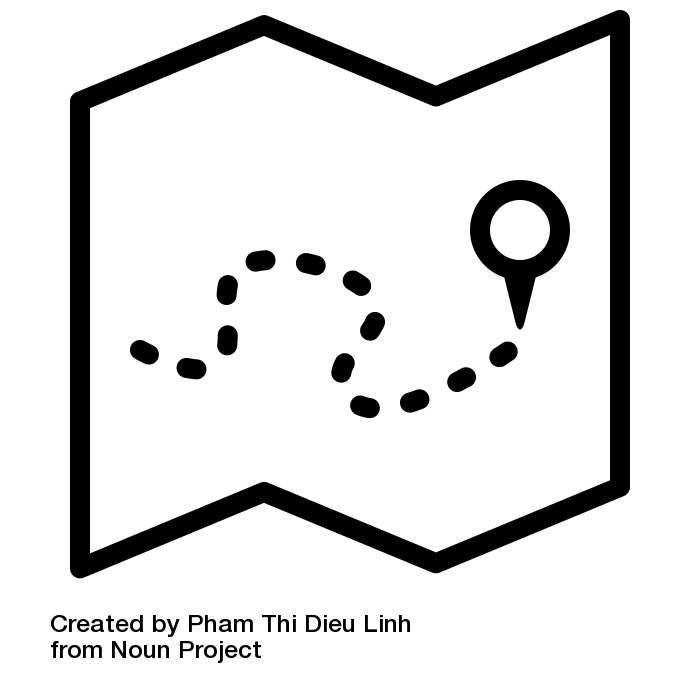 CHI SIAMO
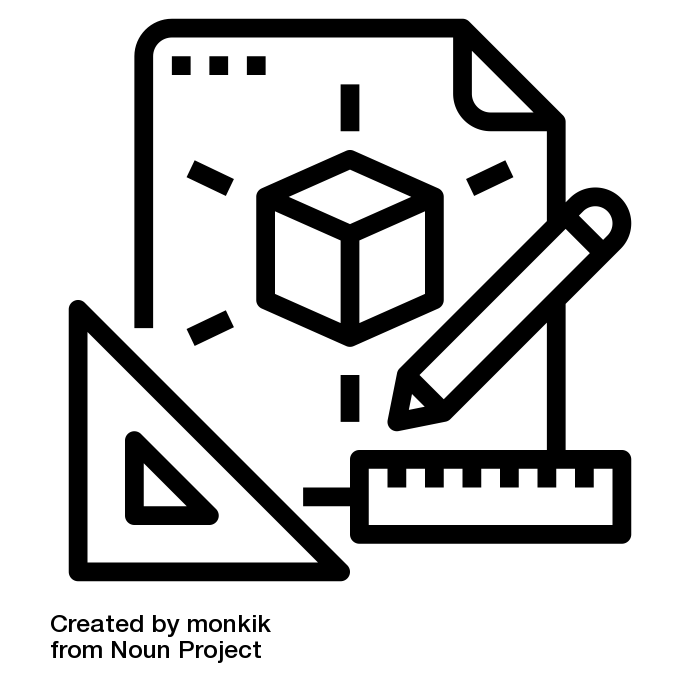 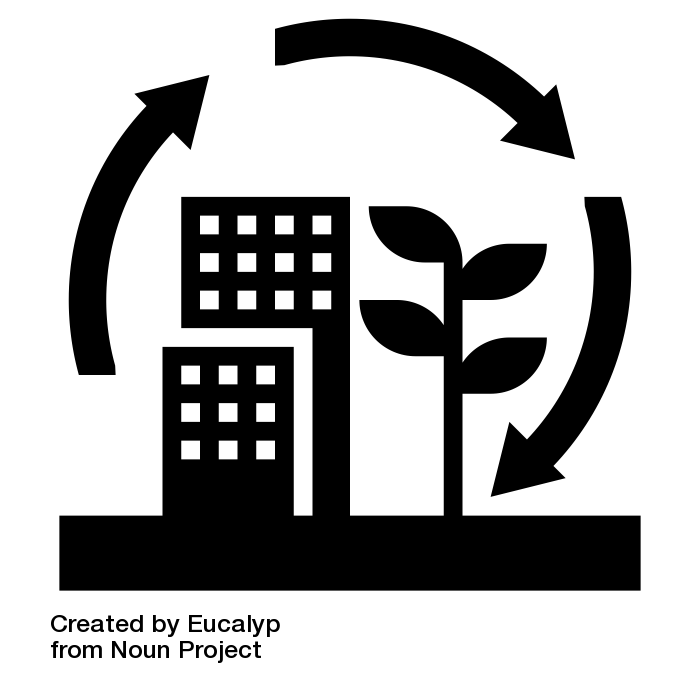 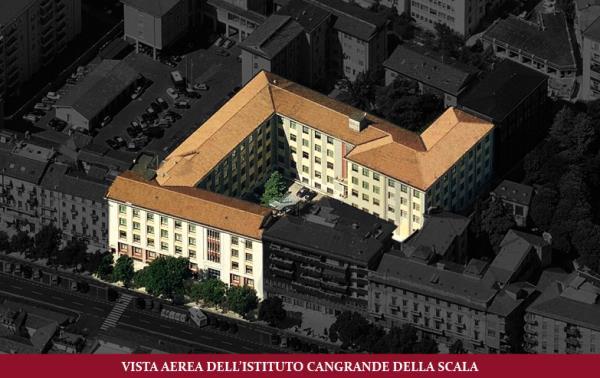 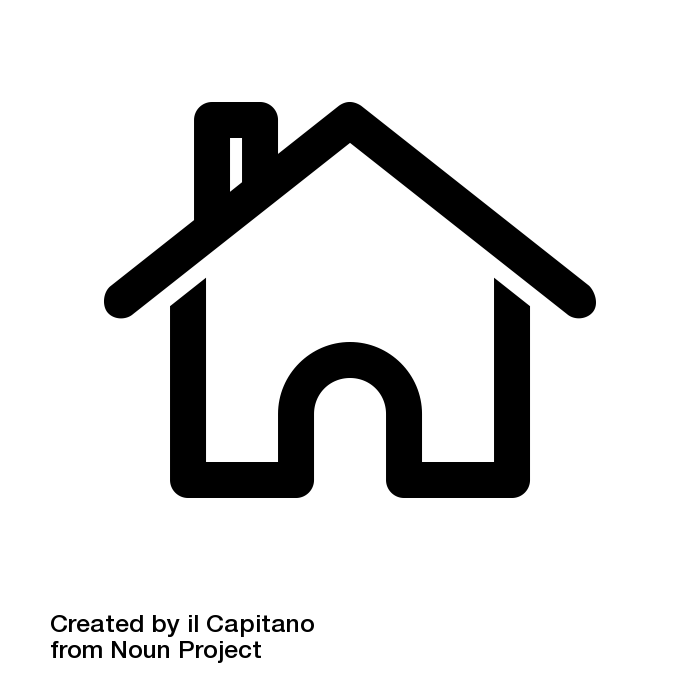 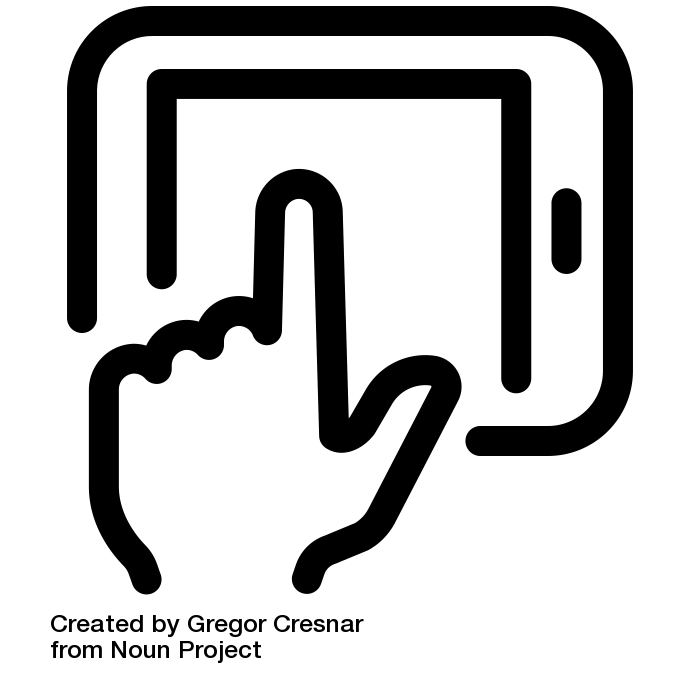 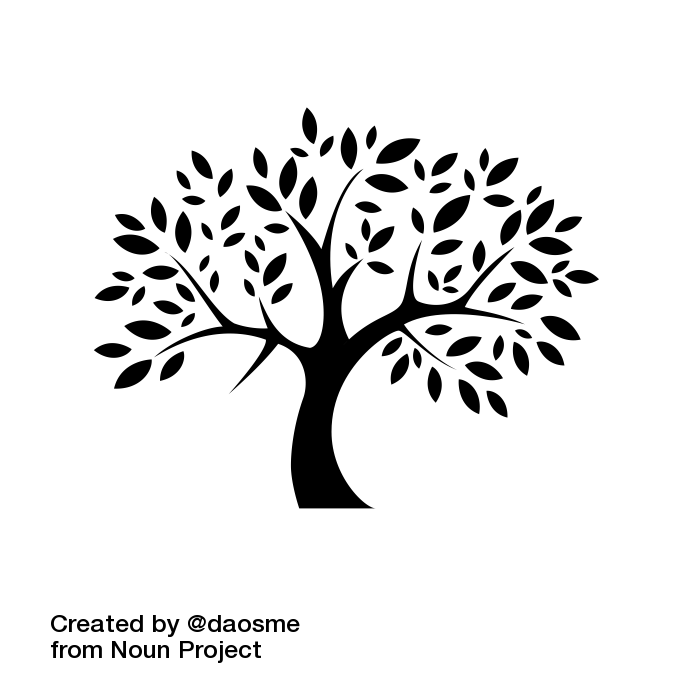 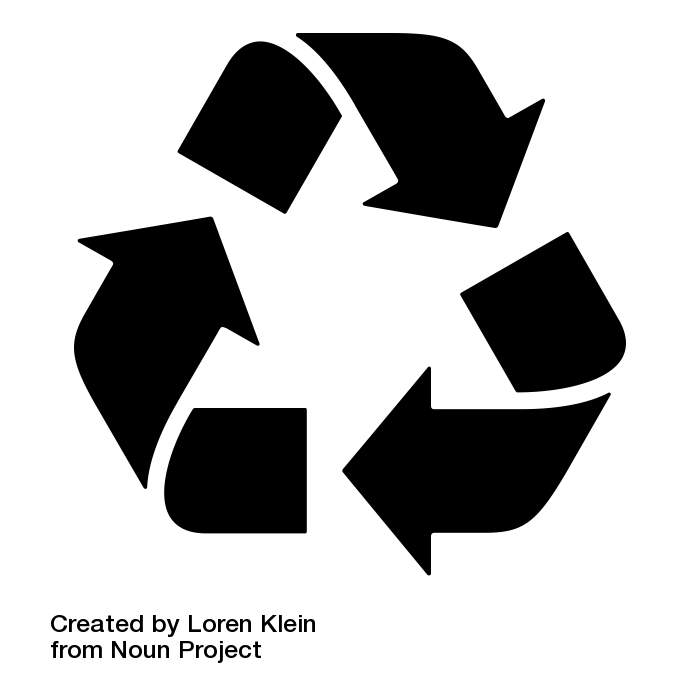 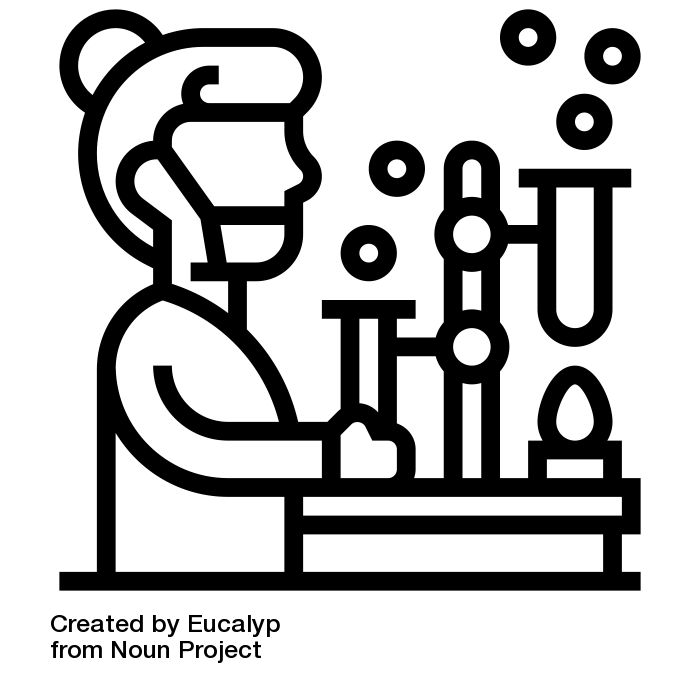 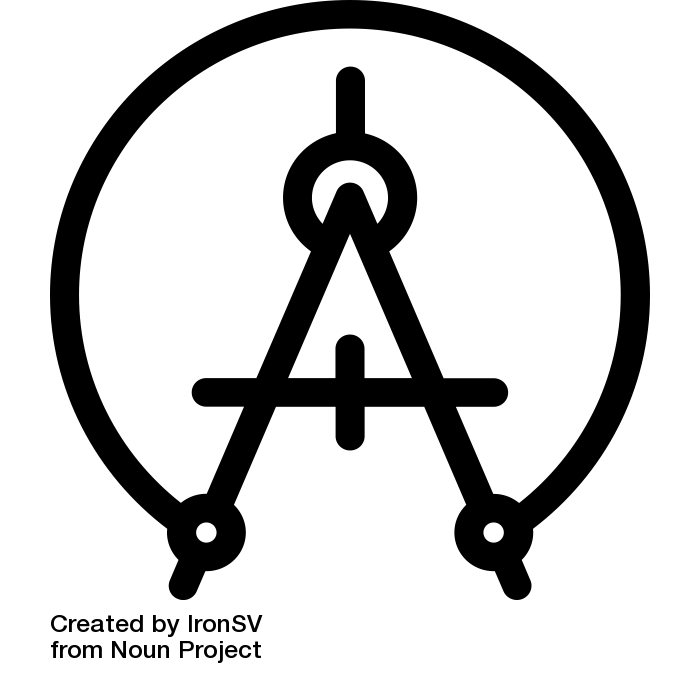 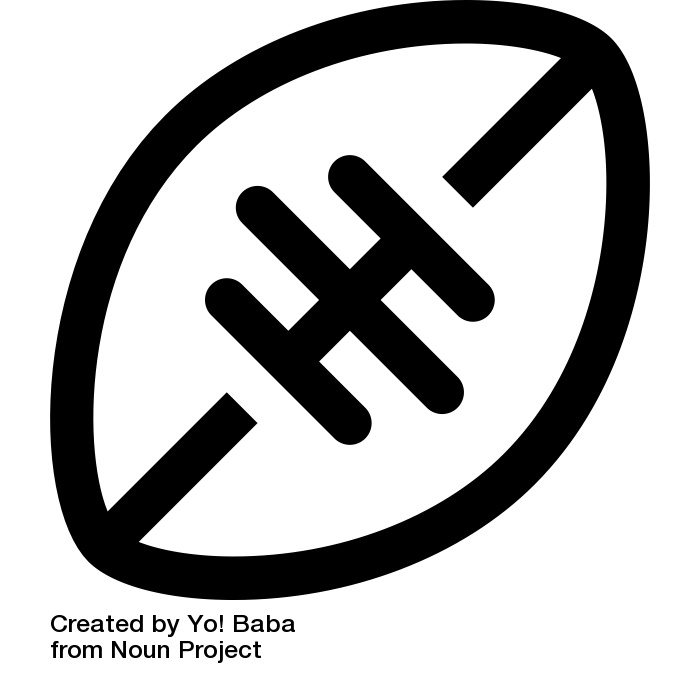 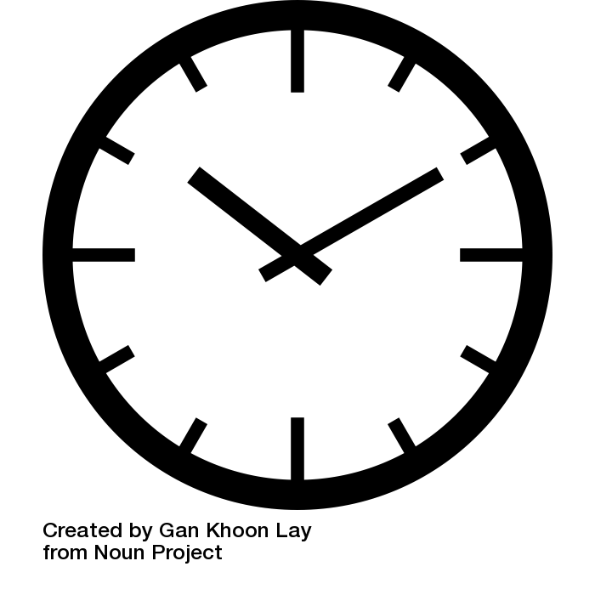 ORARIO SETTIMANALE PRE COVID
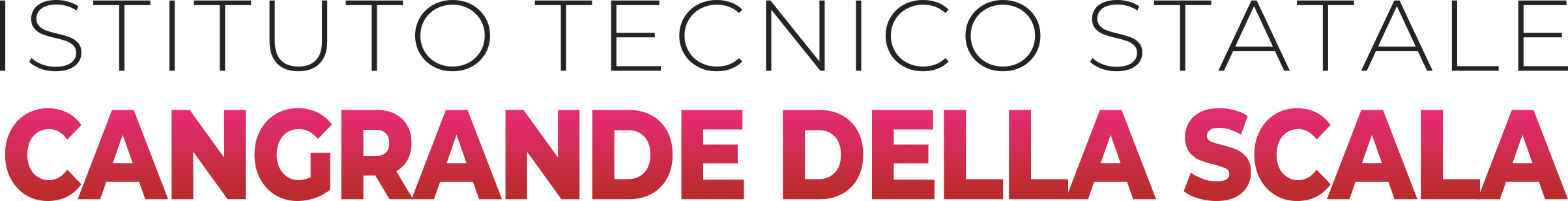 OFFERTA FORMATIVA 2023-2024
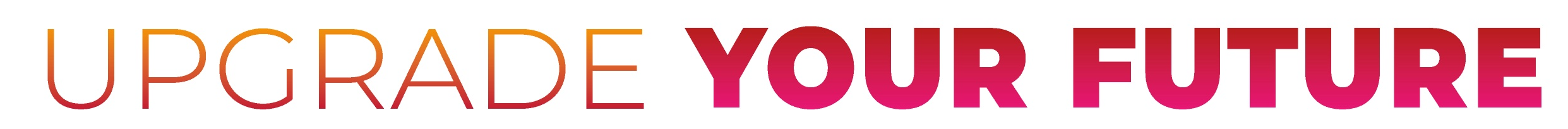 Indirizzo
Specializzazioni
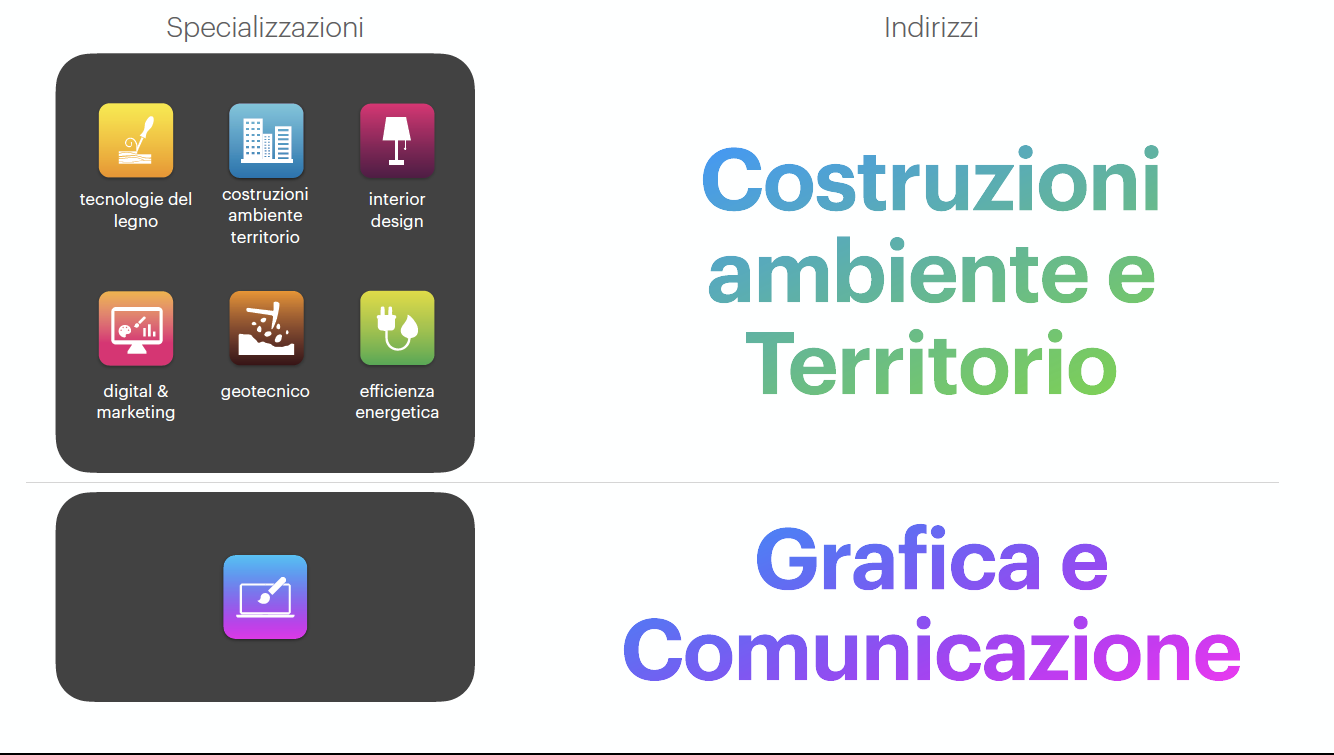 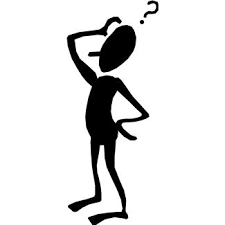 E al termine del quinquennio?
UNIVERSITA’
Scienze della comunicazione
Design della comunicazione
Design degli interni
Ingegneria del cinema e dei mezzi di comunicazione
Informatica
Marketing
Economia

FORMAZIONI POST DIPLOMA
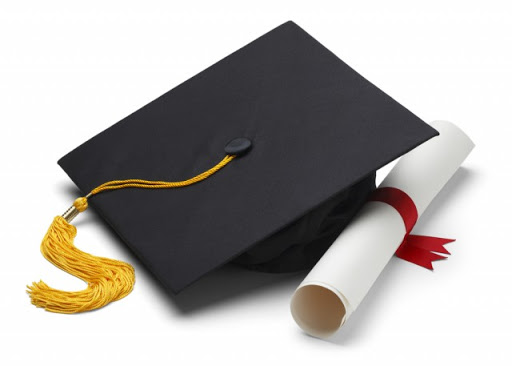 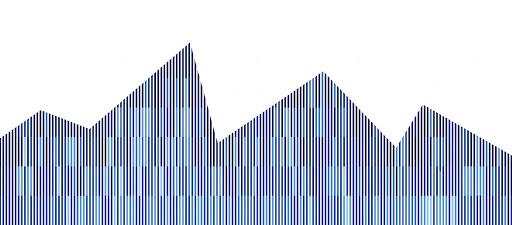 E al termine del quinquennio?
INGRESSO NEL MONDO DEL LAVORO
Settore Marketing Aziendale
Settore comunicazione
Agenzie Pubblicitarie
Editoria e Publishing
Libera professione settoriale
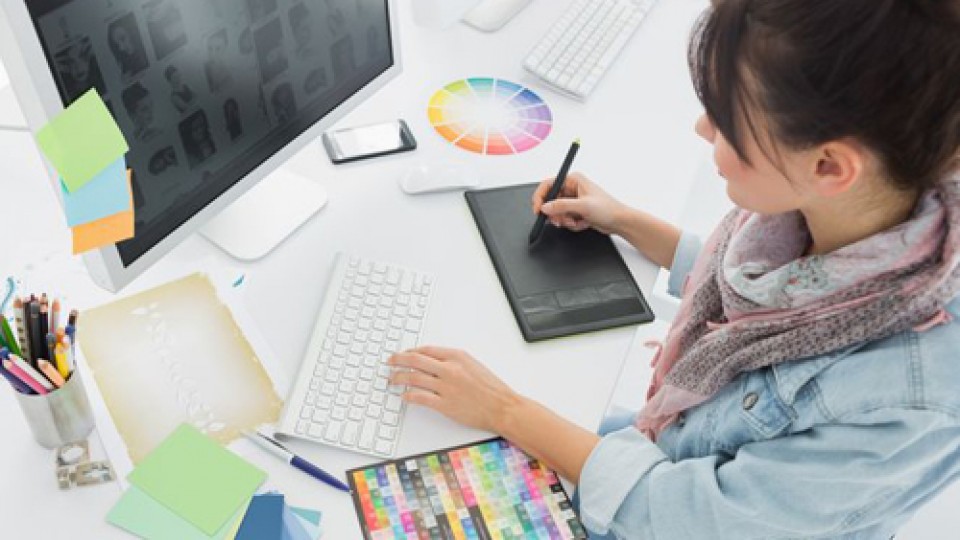 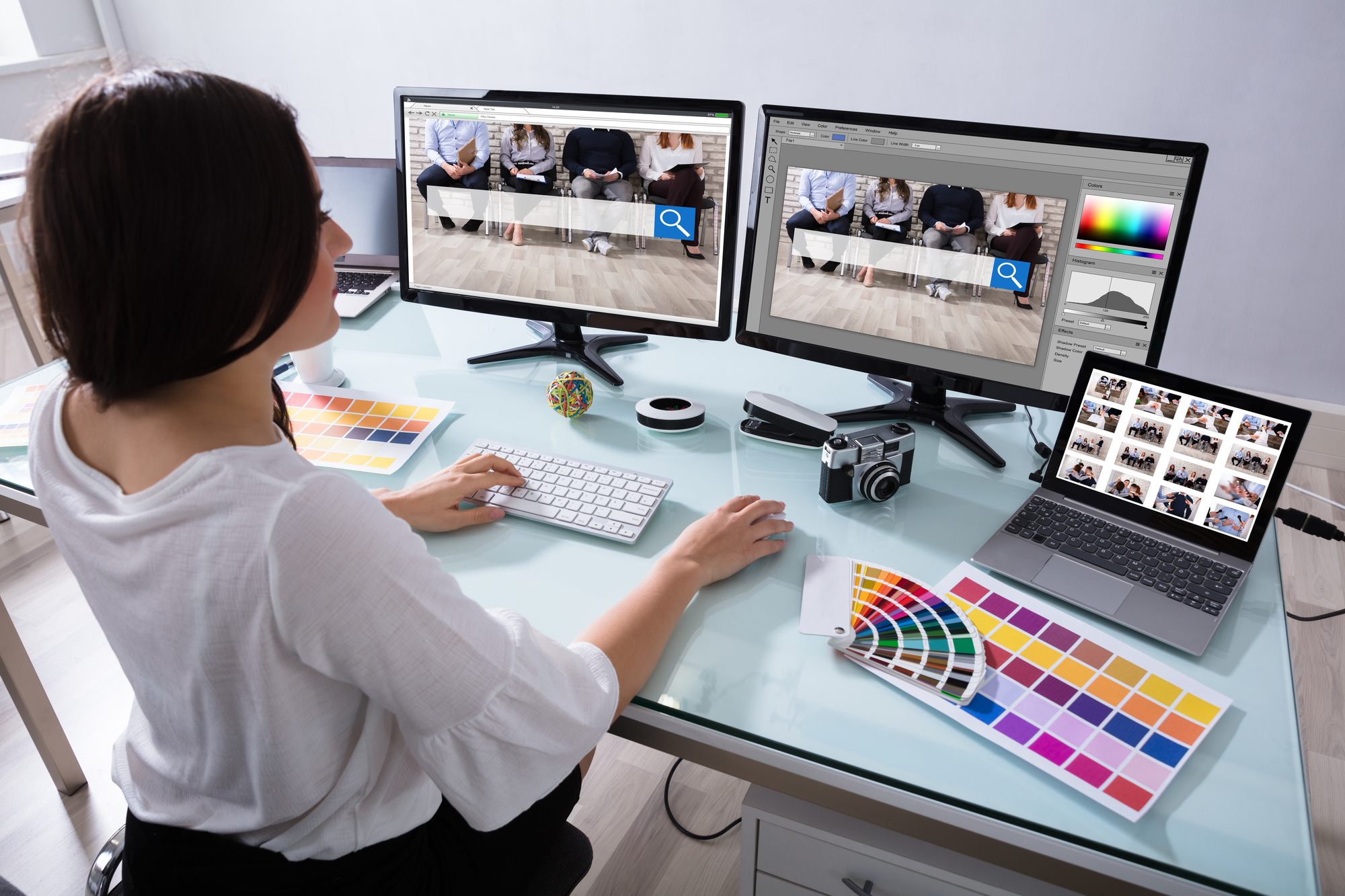 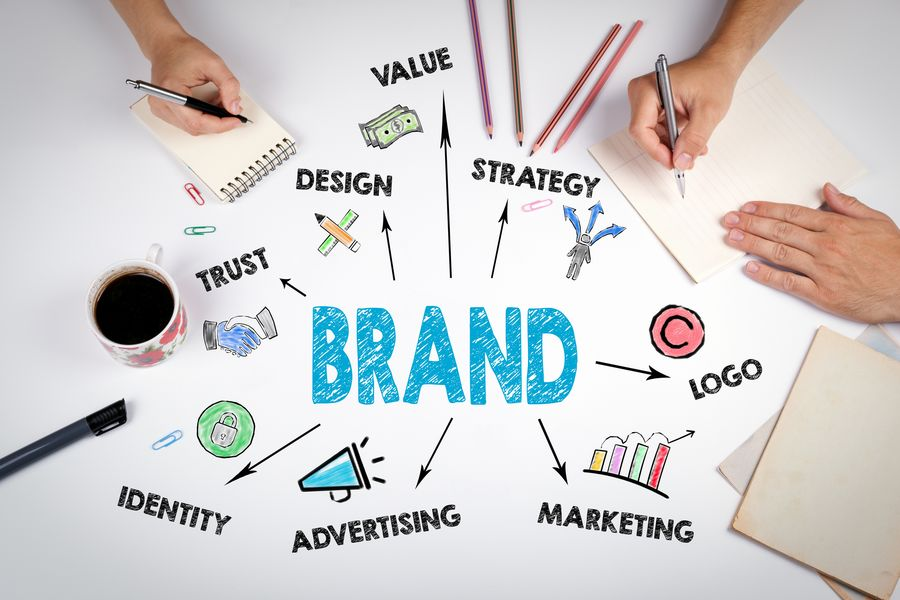 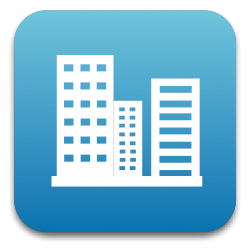 MATERIE COMUNI AGLI INDIRIZZI
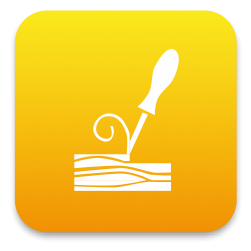 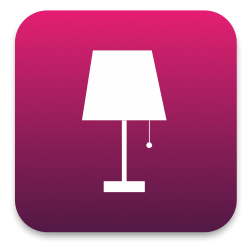 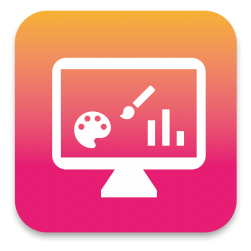 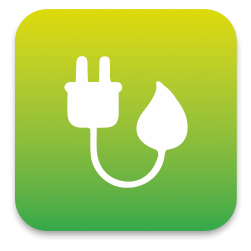 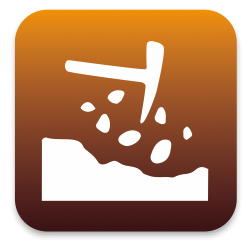 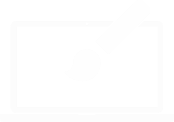 MATERIE INDIRIZZO GRAFICA E COMUNICAZIONE
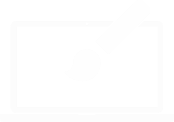 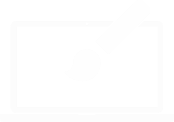 TEORIE DELLA COMUNICAZIONE
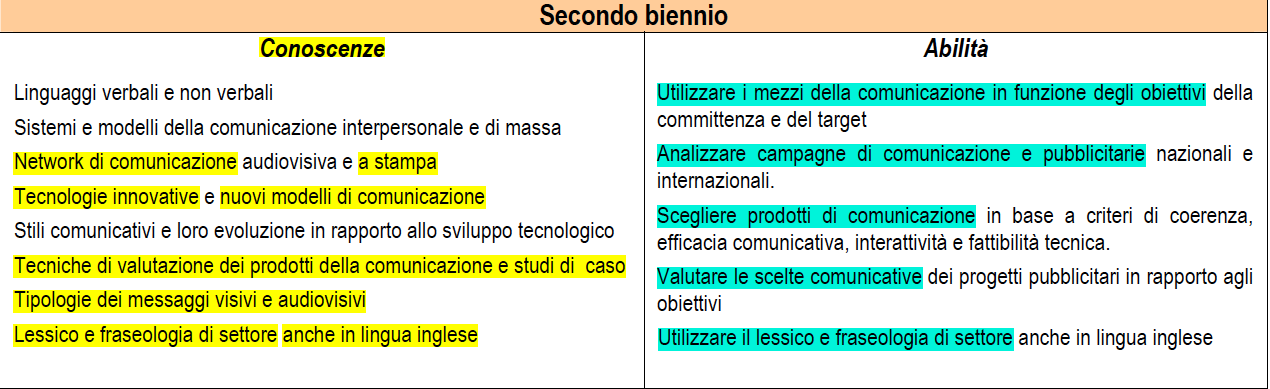 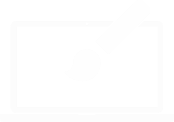 PROGETTAZIONE MULTIMEDIALE
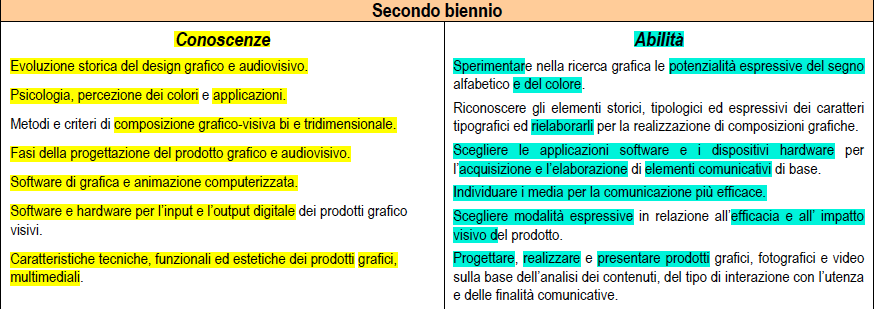 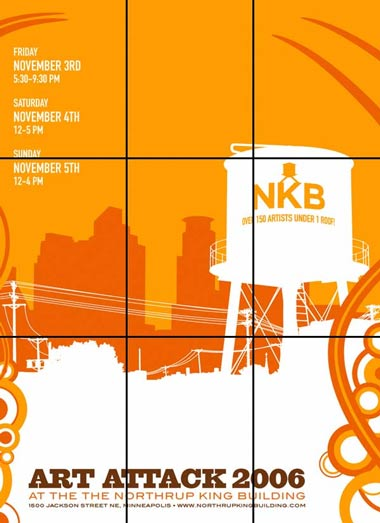 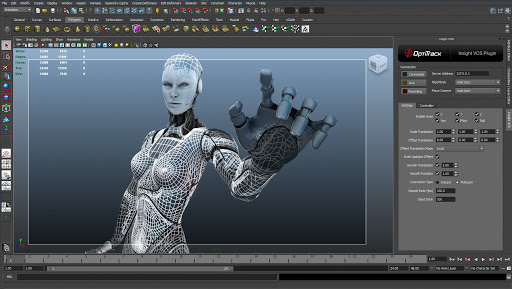 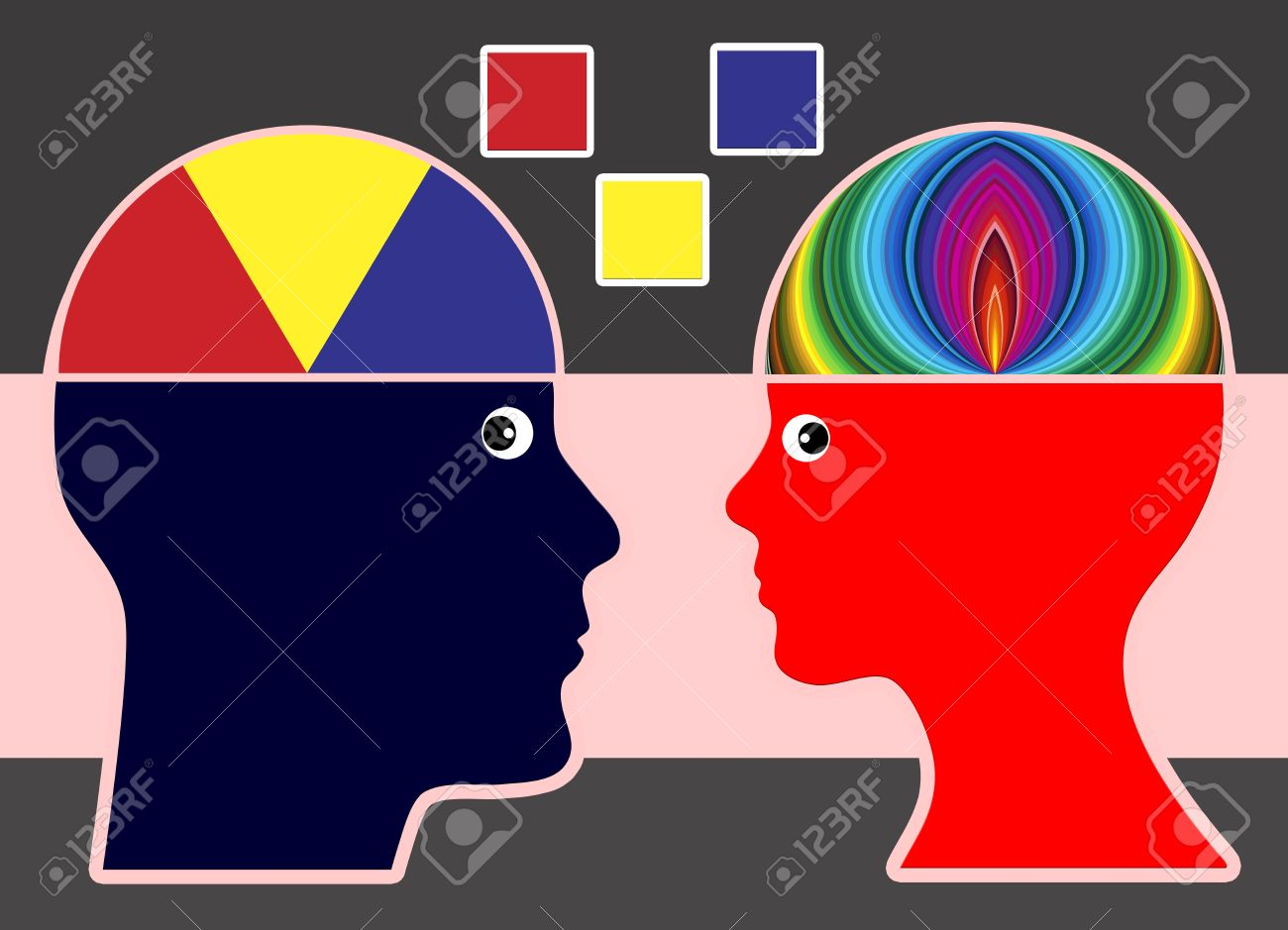 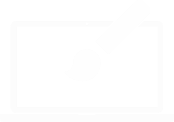 PROGETTAZIONE MULTIMEDIALE
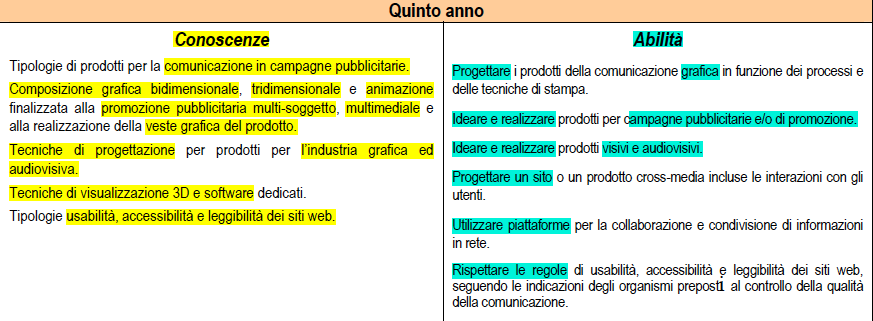 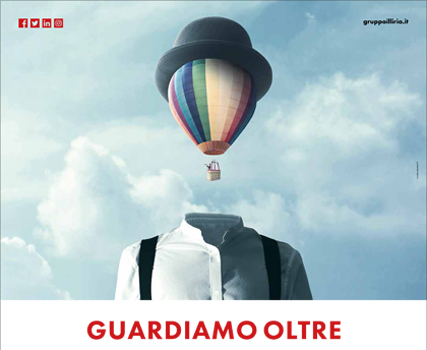 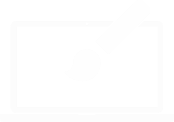 TECNOLOGIA DEI PROCESSI DI PRODUZIONE
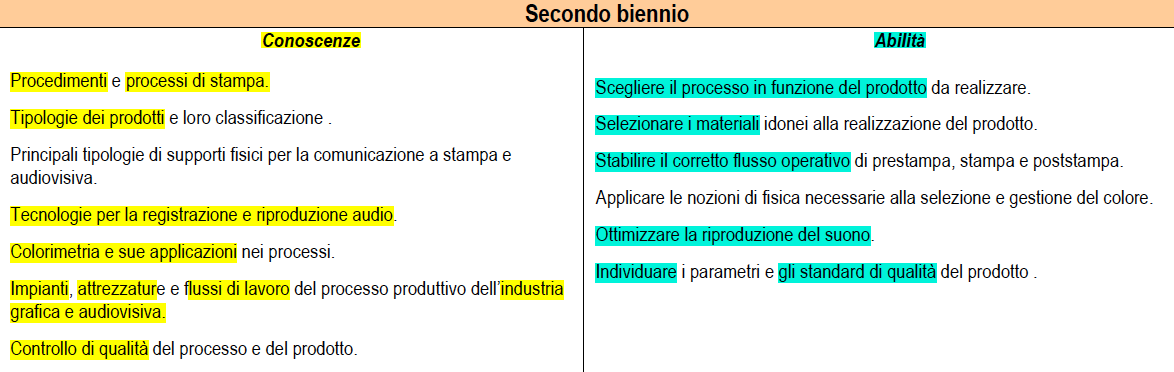 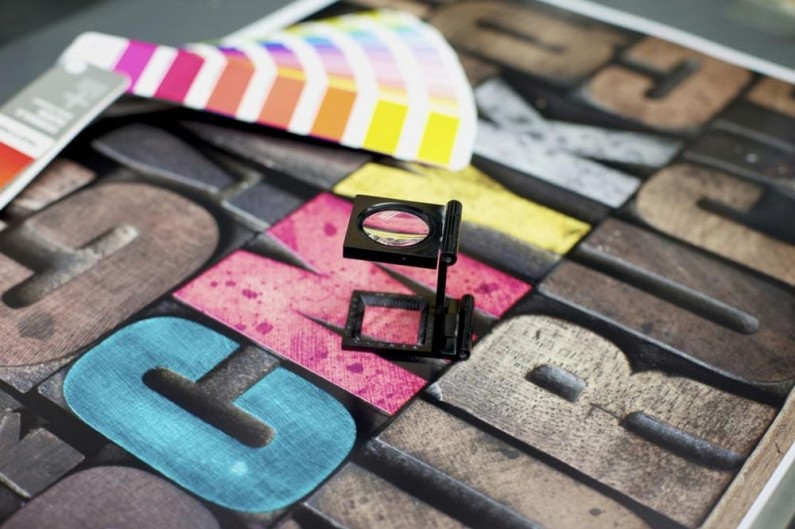 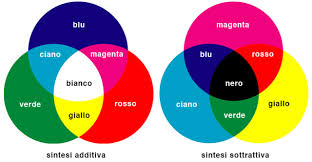 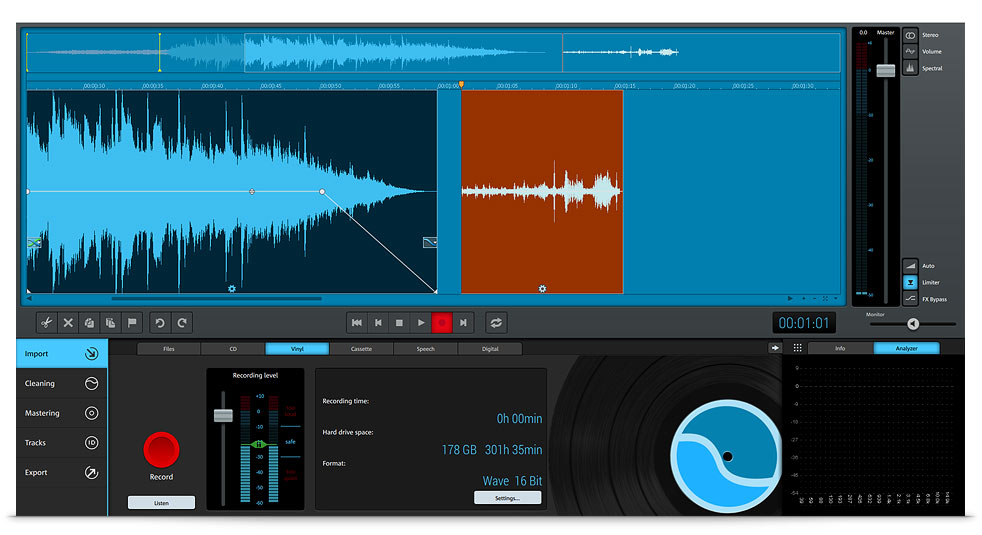 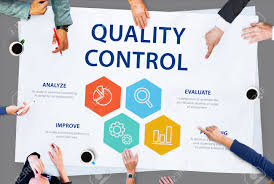 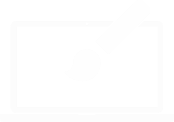 TECNOLOGIA DEI PROCESSI DI PRODUZIONE
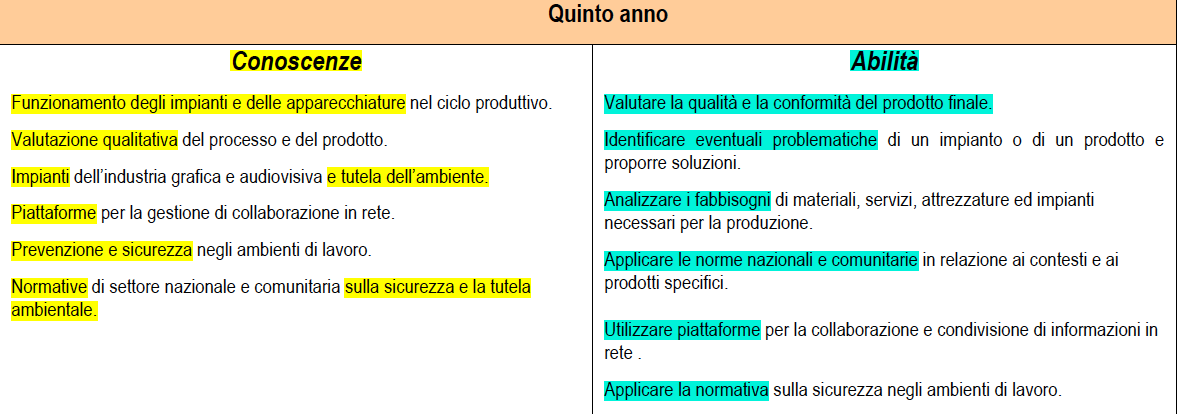 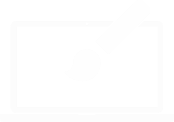 ORGANIZZAZIONE E GESTIONE DEI PROCESSI PRODUTTIVI
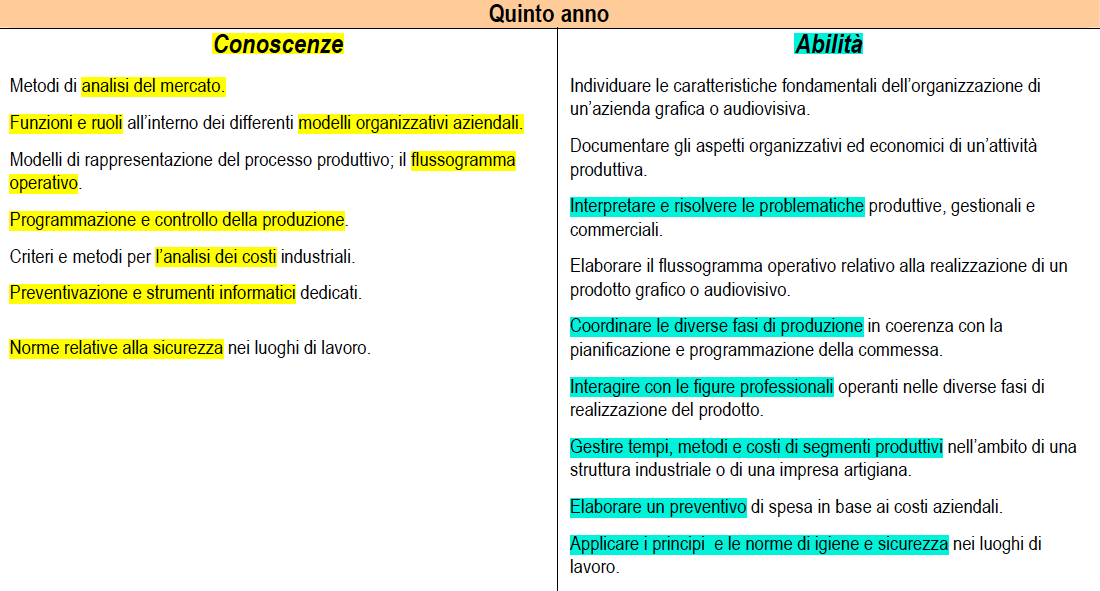 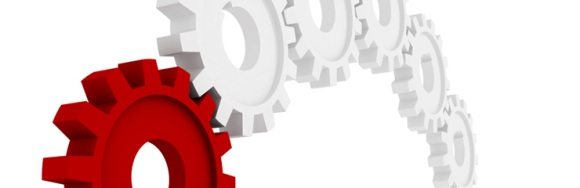 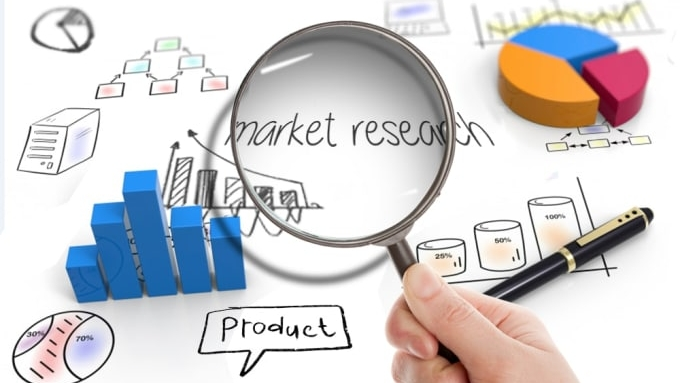 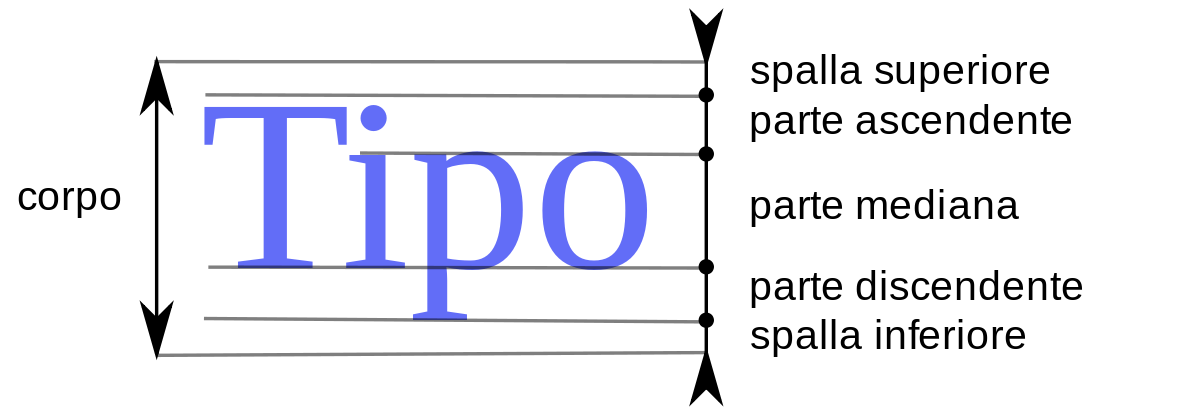 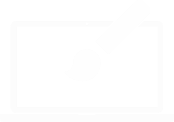 LABORATORI TECNICI
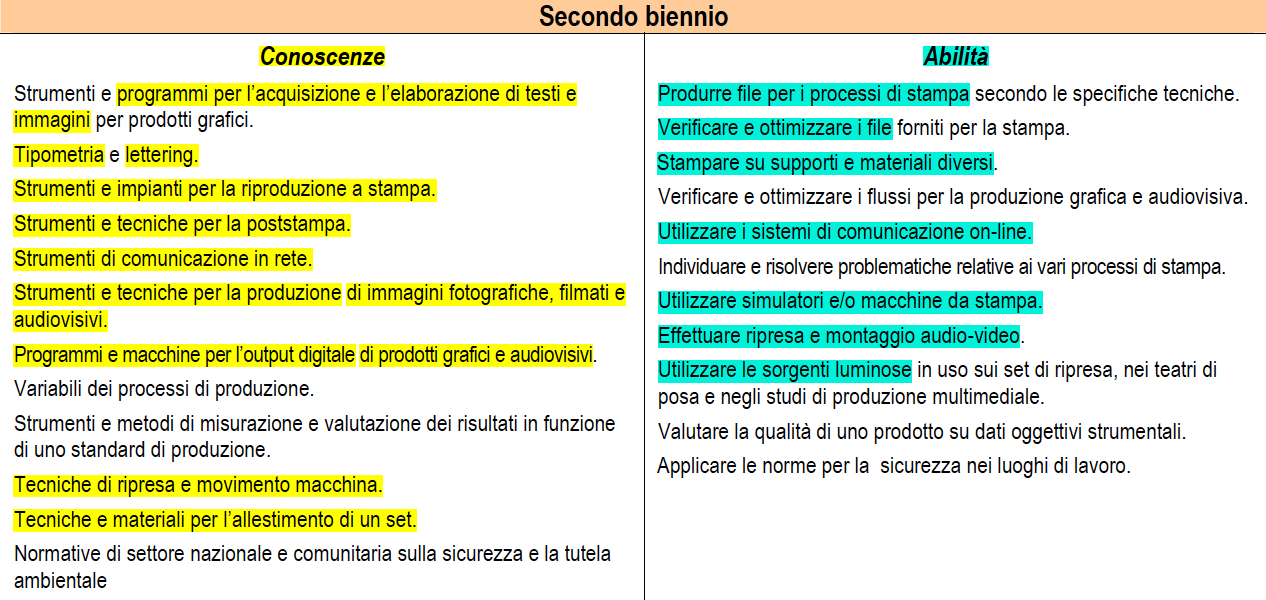 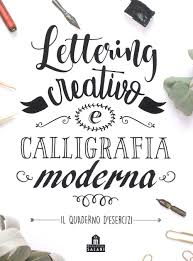 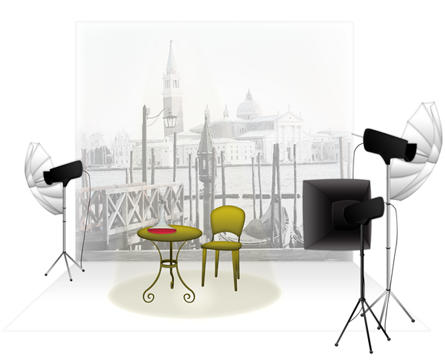 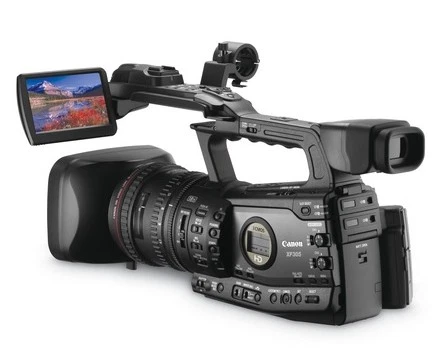 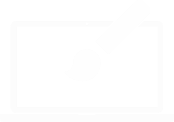 LABORATORI TECNICI
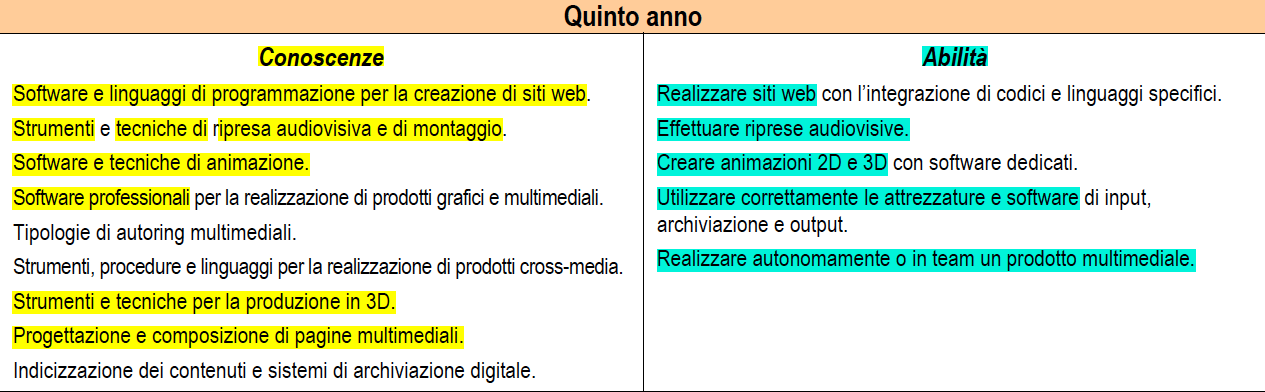 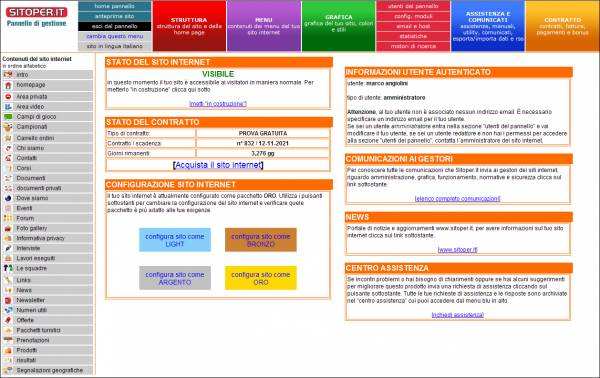 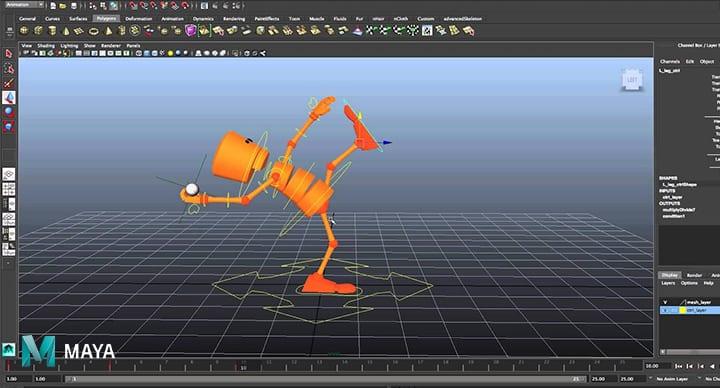 NON SOLO DISCIPLINATI
COMPETENZE PERSONALI
COMPETENZE DISCIPLINARI
COMPETENZE PER L’APPRENDIMENTO PERMANENTE
Competenza alfabetica funzionale
Si concretizza nella piena capacità di comunicare, sia in forma orale che scritta, nella propria lingua, adattando il proprio registro ai contesti e alle situazioni. Fanno parte di questa competenza anche il pensiero critico e la capacità di valutazione della realtà.
Lezioni partecipate
Discussioni
Esposizioni
Presenazioni
Competenza multilinguistica
Prevede la conoscenza del vocabolario di lingue diverse dalla propria, con conseguente abilità nel comunicare sia oralmente che in forma scritta. Infine, fa parte di questa competenza anche l'abilità di inserirsi in contesti socio-culturali diversi dal proprio.
Certificazioni linguistiche b1 e b2
Laboratorio linguistico
Scambio all’estero in terza di due settimane durante l’a.s. con il progetto Erasmus+
Stage all’estero di 4 settimane durante l’estate con il progetto Erasmus+
Possibilità di effettuare il 4° anno all’estero
Possibilità di prendere il doppio diploma con Mater Laurea
Competenza matematica e competenza in scienze, tecnologie e ingegneria
Le competenze matematiche considerate indispensabili sono quelle che permettono di risolvere i problemi legati alla quotidianità. Quelle in campo scientifica e tecnologico, invece, si risolvono nella capacità di comprendere le leggi naturali di base che regolano la vita sulla terra.
Attività laboratoriale
Didattica in situazione
Progetti sul territorio
PCTO
Contestualizzazione dei saperi nella realtà
Competenza personale, sociale e capacità di imparare ad imparare
È la capacità di organizzare le informazioni e il tempo, di gestire il proprio percorso di formazione e carriera. Vi rientra, però, anche la spinta a inserire il proprio contributo nei contesti in cui si è chiamati ad intervenire, così come l'abilità di riflettere su se stessi e di autoregolamentarsi.
Lavori di gruppo
Percorso di studi articolato e diversificato
Peer Learning e Peer Teaching
Competenza digitale
È la competenza propria di chi sa utilizzare con dimestichezza le nuove tecnologie, con finalità di istruzione, formazione e lavoro. A titolo esemplificativo, fanno parte di questa competenza: l'alfabetizzazione informatica, la sicurezza online, la creazione di contenuti digitali.
Didattica digitale e uso di piattaforme
Investimento nelle nuove tecnologie
Promozione dell’uso dei dispositivi personali
Competenza in materia di cittadinanza
Ognuno deve possedere le skill che gli consentono di agire da cittadino consapevole e responsabile, partecipando appieno alla vita sociale e politica del proprio paese.
Peer to Peer
Progetti volti alla sostenibilità
Progetti extracurriculari che favoriscano la socializzazione
Donazione sangue
Competenza imprenditoriale
La competenza imprenditoriale si traduce nella capacità creativa di chi sa analizzare la realtà e trovare soluzioni per problemi complessi, utilizzando l'immaginazione, il pensiero strategico, la riflessione critica.
Realizzazione di propri progetti
Realizzazione di progetti di gruppo
Acquisizione di nuove skill personali attraverso corsi extracurriculari
Competenza in materia di consapevolezza ed espressione culturali
In questa particolare competenza rientrano sia la conoscenza del patrimonio culturale (a diversi livelli) sia la capacità di mettere in connessione i singoli elementi che lo compongono, rintracciando le influenze reciproche.
Attività di inclusione
Progetti di valorizzazione delle individualità
Classi eterogenee come valore per la crescita di tutti
PROGETTI CURRICOLARI ED EXTRACURRICOLARI
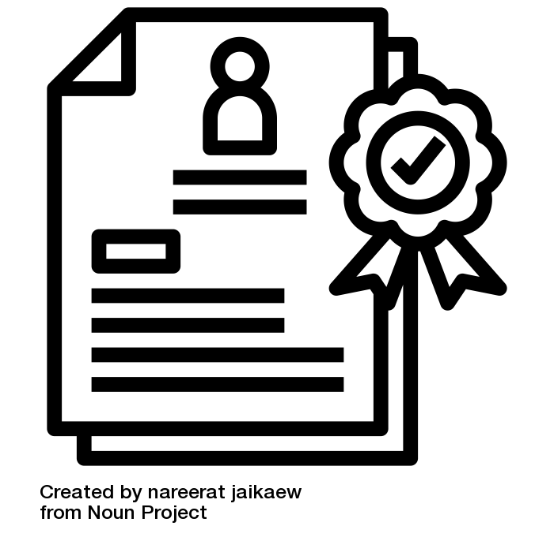 PROGETTI CURRICOLARI ED EXTRACURRICOLARI
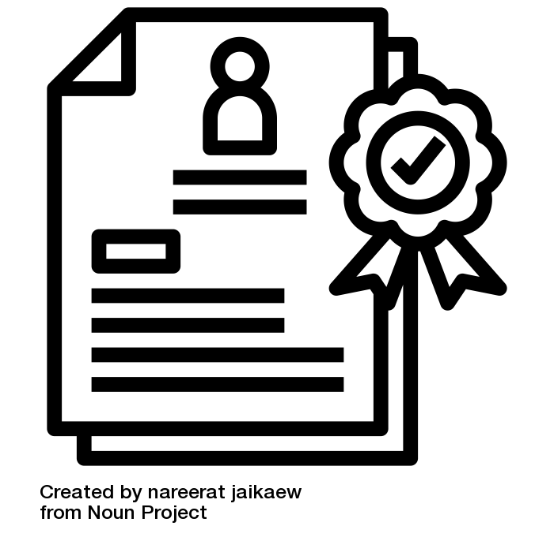 PROGETTI CURRICOLARI ED EXTRACURRICOLARI
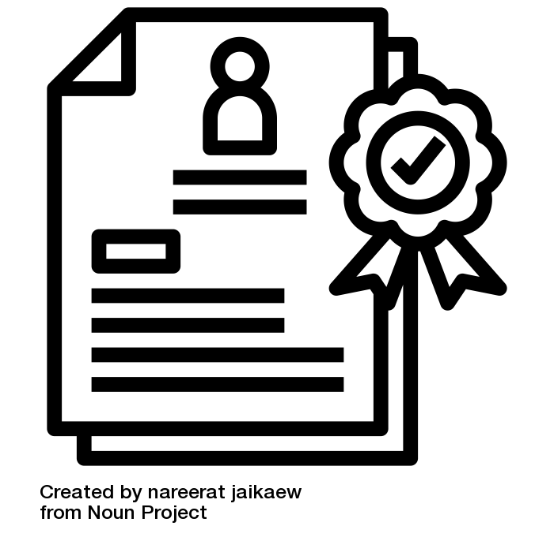 PROGETTI CURRICOLARI ED EXTRACURRICOLARI
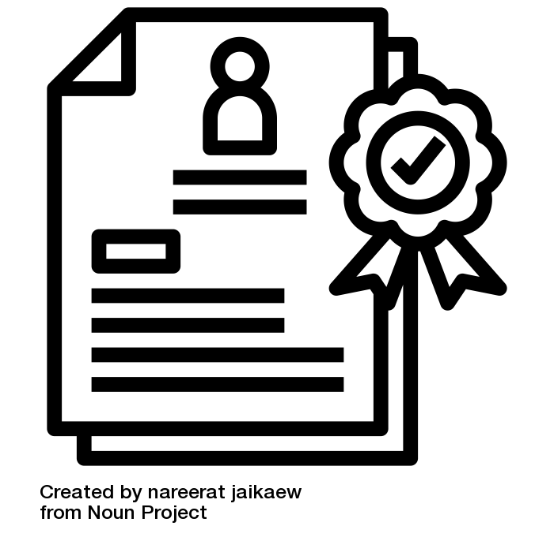 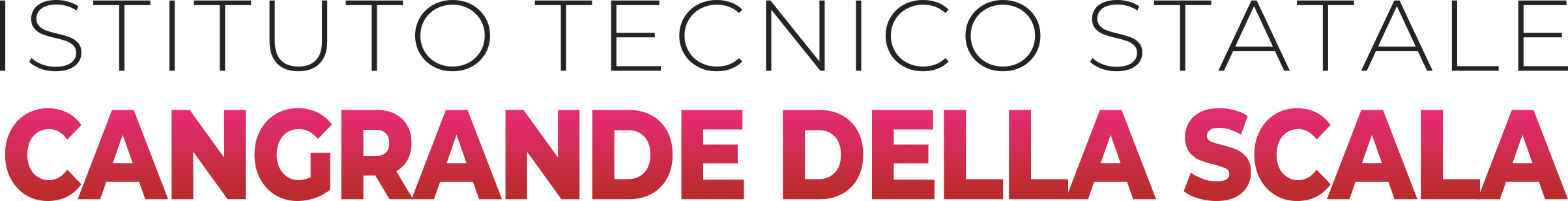 INCONTRO ON-LINE DEDICATO ALLE ESIGENZE SPECIALI

 LUNEDI 20 NOVEMBRE DALLE 18:30 
https://meet.google.com/rci-cgio-hhe

LUNEDI 20 DICEMBRE DALLE 18:30 
https://meet.google.com/rci-cgio-hhe
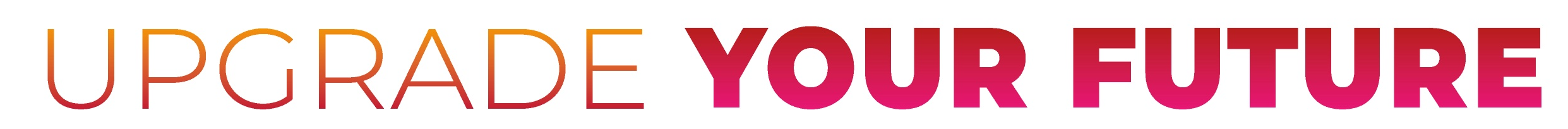 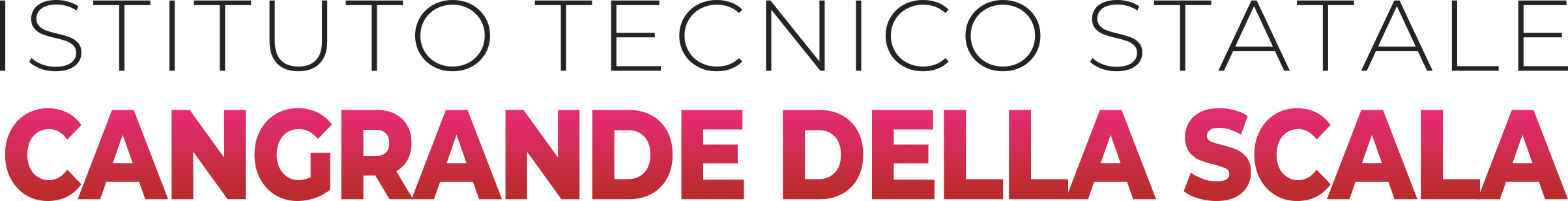 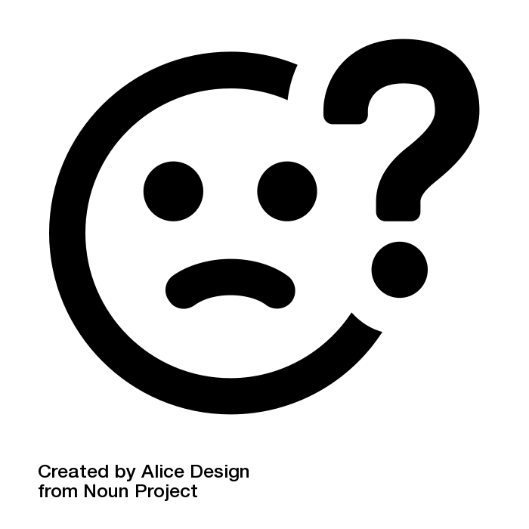 HAI DUBBI??

 ALZA LA MANO

FAI LA TUA DOMANDA!!
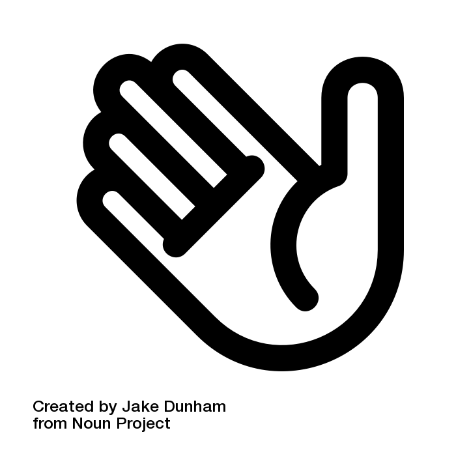 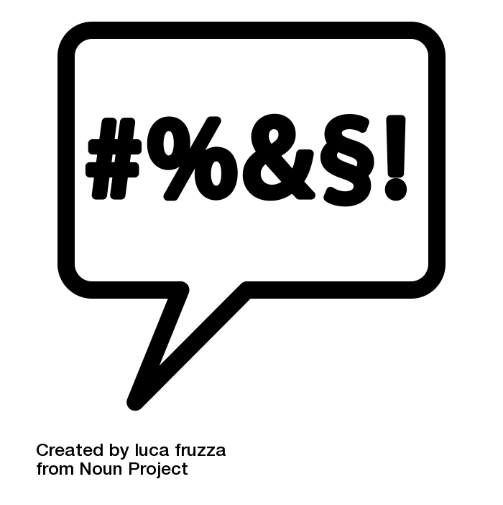 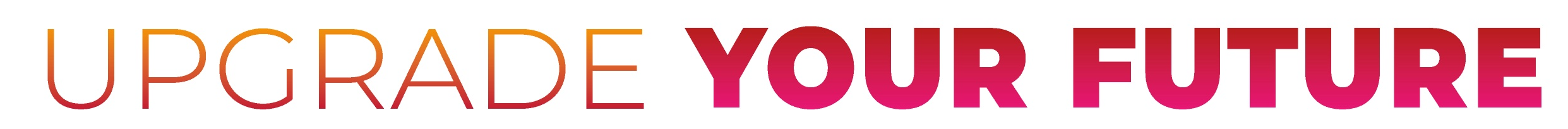 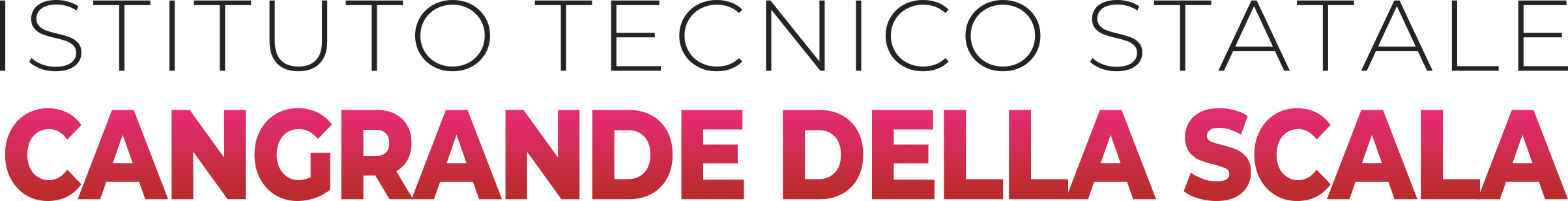 CI VEDIAMO PRESTO
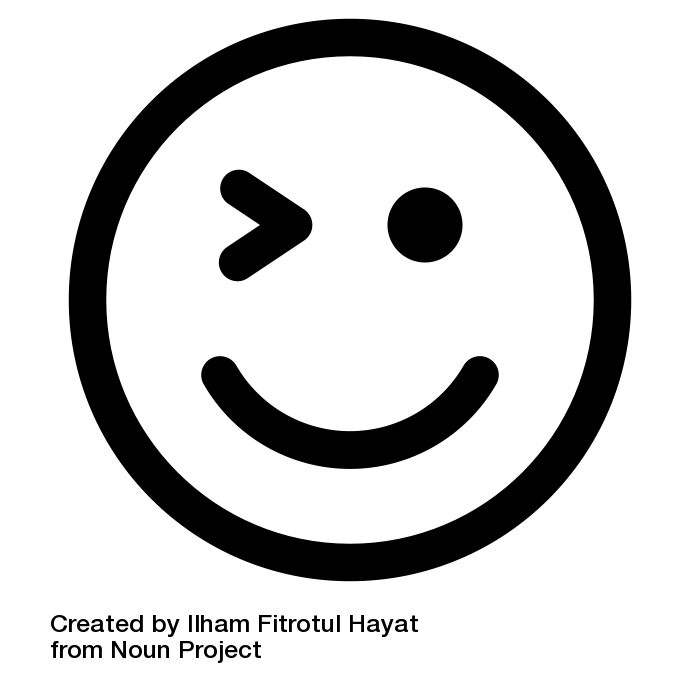 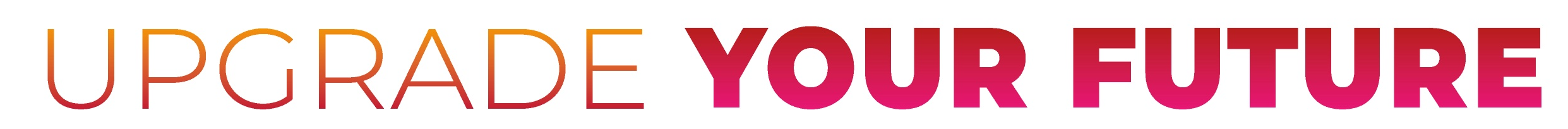